Understand your Bible
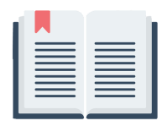 Session 17 Mark 11
Welcome
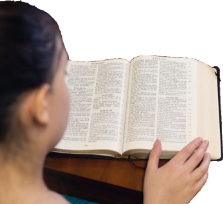 understandyourbible.org
1
Understand your Bible
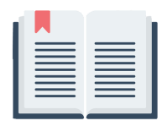 Session 17 Mark 11
What we will see in this chapter:
The significance of Jesus riding into Jerusalem
What Jesus thought about the temple and how it was being used
Important characteristics of his followers
Different people’s attitudes to Jesus
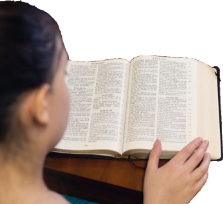 understandyourbible.org
2
Understand your Bible
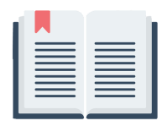 Session 17 Mark 11
1. Let us read Mark 11
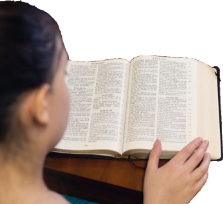 understandyourbible.org
3
Understand your Bible
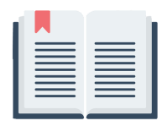 Session 17 Mark 11
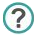 2. Questions
v 1 to 8. How did Jesus ride into Jerusalem?
He rode on a young donkey
v 9 to 11. What did the people say as Jesus rode into Jerusalem?
They said “Hosanna! Blessed is he who comes in the name of the Lord! Blessed is the kingdom of our father David that is coming in the name of the Lord! Hosanna in the highest!”
v 12 to 14. What did Jesus look for on the fig tree and what did he then do?
He looked for fruit and found nothing. He then cursed the tree.
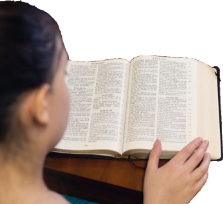 understandyourbible.org
4
Understand your Bible
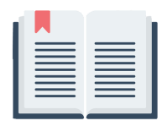 Session 17 Mark 11
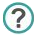 2. Questions
v 15 and 16. What did Jesus do in the temple?
Jesus:
threw the traders out
overturned the money changers’ tables and the seats of the dove sellers. 
stopped them carrying containers through the temple.
v 17. What did Jesus say about the temple and why?
Jesus said the temple should have been a house of prayer, as written in their Scriptures, but it had become a den of thieves because of how the Jews were using it.
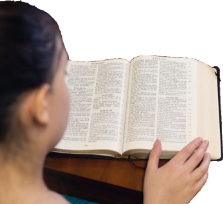 understandyourbible.org
5
Understand your Bible
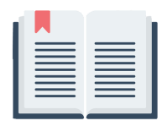 Session 17 Mark 11
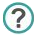 2. Questions
v 18. What was the reaction of the chief priests and scribes?
They wanted to destroy him. But they were afraid of him because the people were impressed by what he taught.
v 19 to 24. What was Jesus’ response to Peter’s comment on seeing the withered fig tree?
Jesus told them to have faith in God and pray without doubting.
v 25 and 26. What did Jesus say about forgiveness?
We must forgive others if we want God to forgive us.
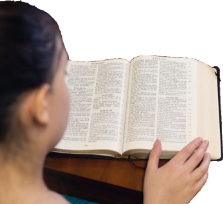 understandyourbible.org
6
Understand your Bible
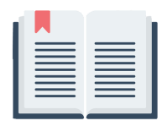 Session 17 Mark 11
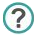 2. Questions
v 27 to 33. What did Jesus say about his authority when challenged by the leaders?
He refused to answer them directly. He asked them about their opinion of John [the Baptiser], implying that his authority was similar to John’s – from God.
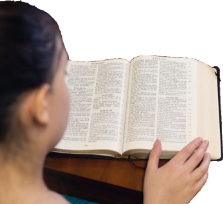 understandyourbible.org
7
Understand your Bible
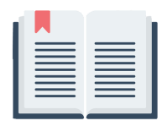 Session 17 Mark 11
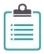 3. Related theme from v 25:
Forgiveness by God and Christ depends on our forgiveness
Verse(s)
Main point(s)
Matthew 6 v 14 and 15
Jesus says God will forgive us if we forgive others..
Jesus says we will be judged in the same way we judge others.
Matthew 7 v 2
We must be kind and forgiving to others just as God has forgiven us.
Ephesians 4 v 32
understandyourbible.org
8
Understand your Bible
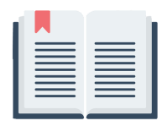 Session 17 Mark 11
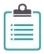 3. Related theme from v 25:
Forgiveness by God and Christ depends on our forgiveness
Verse(s)
Main point(s)
We must forgive each other just as Christ has forgiven us.
Colossians 3 v 13
We will receive no mercy if we show no mercy.
James 2 v 13
understandyourbible.org
9
Understand your Bible
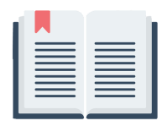 Session 17 Mark 11
Comments or questions
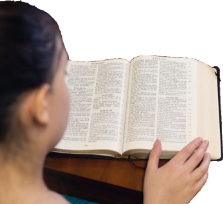 understandyourbible.org
10